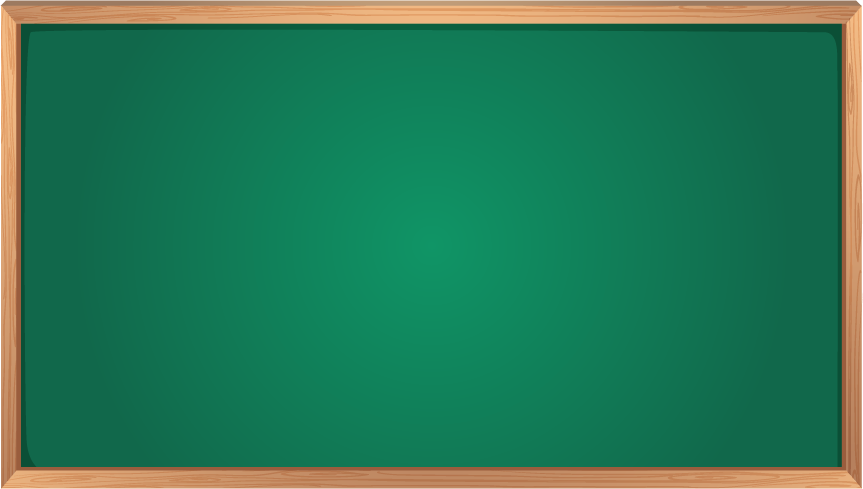 ÔN TẬP PHÉP CỘNG, PHÉP TRỪ 
TRONG PHẠM VI 100
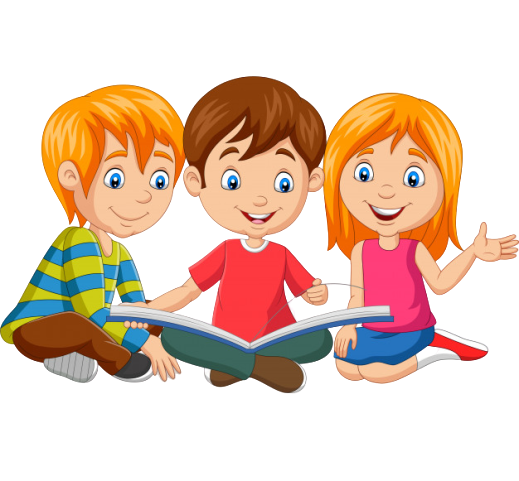 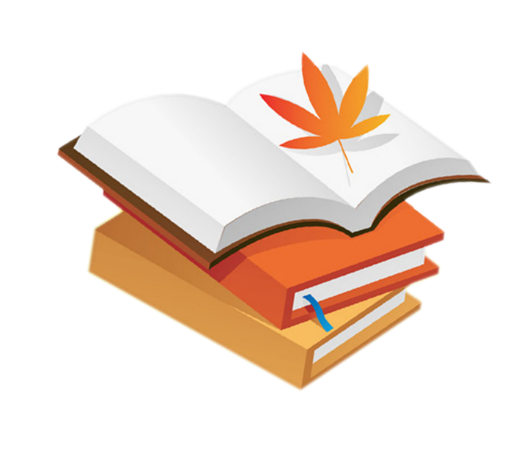 non
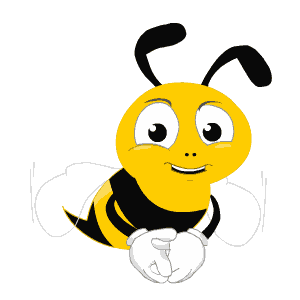 Ong
học
việc
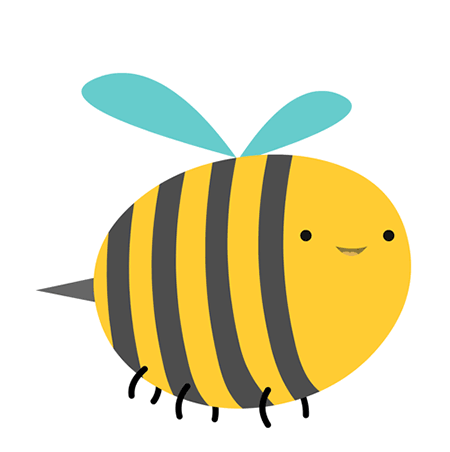 The little bee
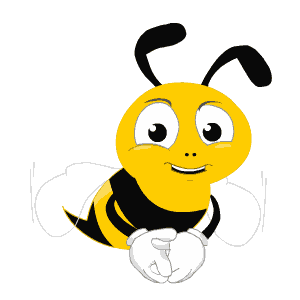 Hết giờ
Câu 1: Kết quả của phép tính 54 + 23 là:
2
8
0
1
3
6
7
9
10
5
4
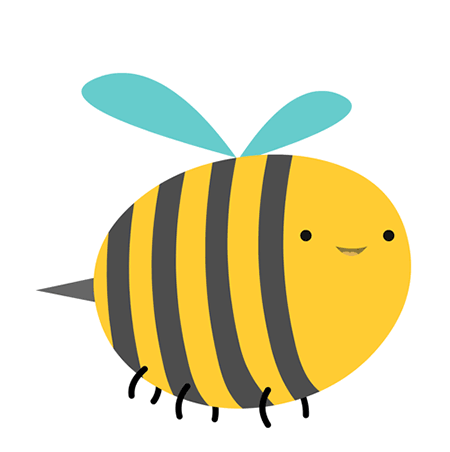 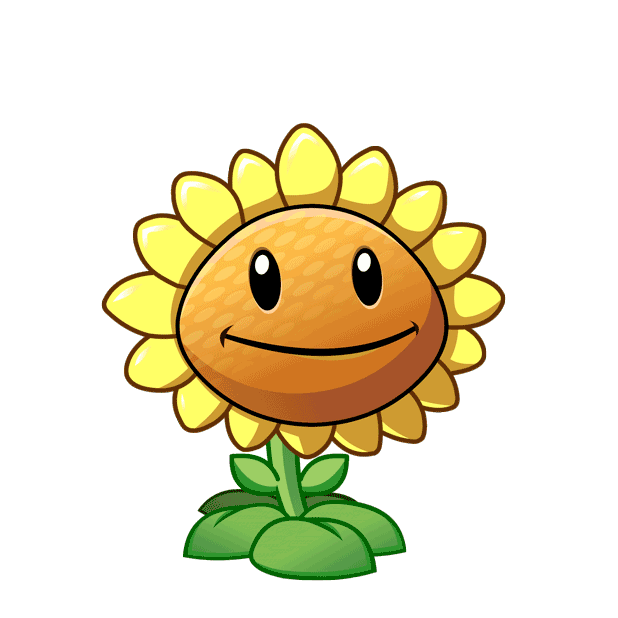 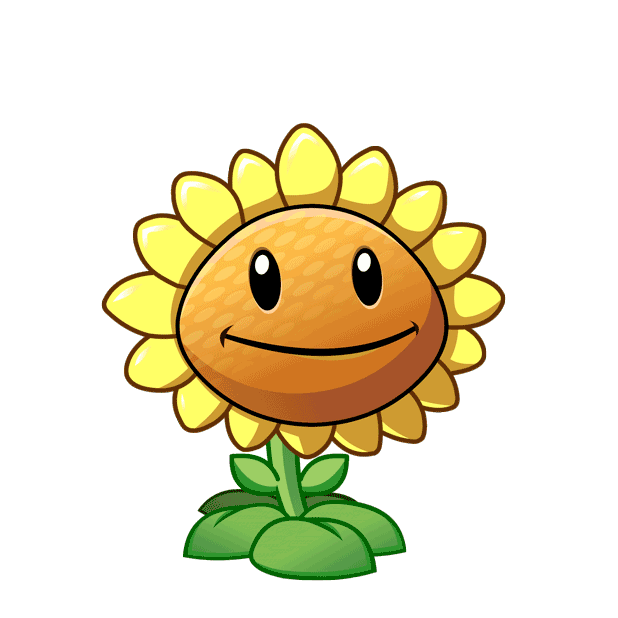 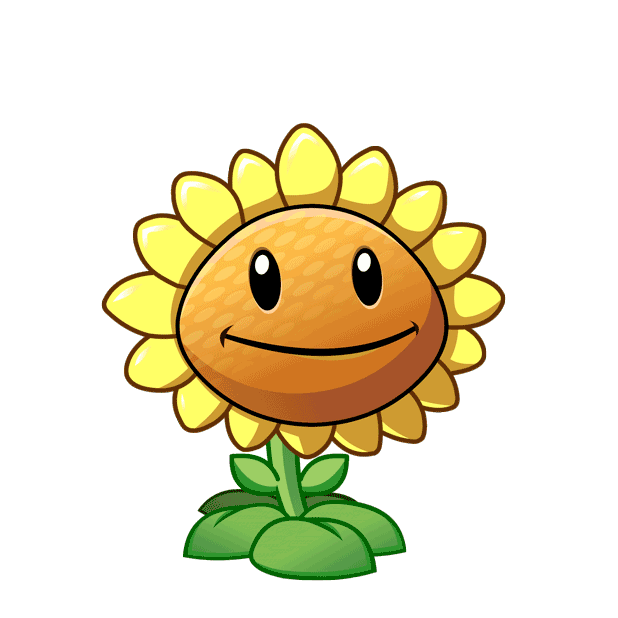 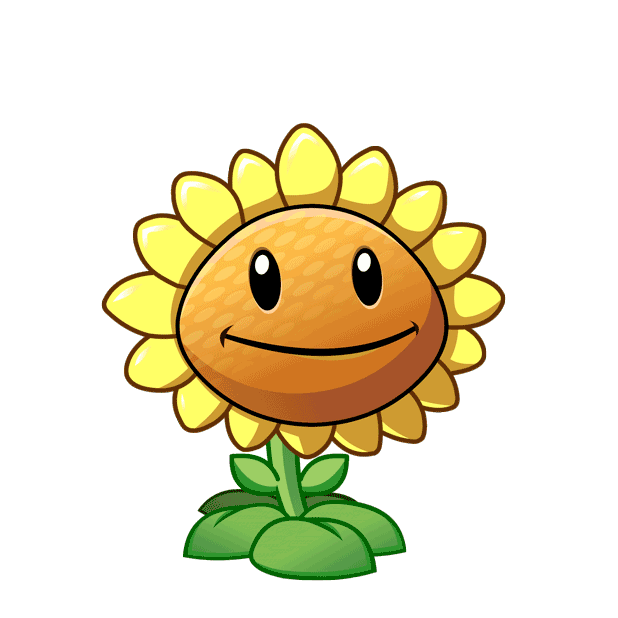 A. 77
B. 67
C. 78
D. 76
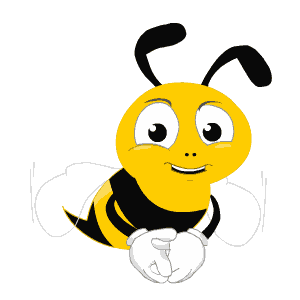 Hết giờ
Câu 2: Tính 30 + 50 – 40 = ?
2
8
0
1
3
6
7
9
10
5
4
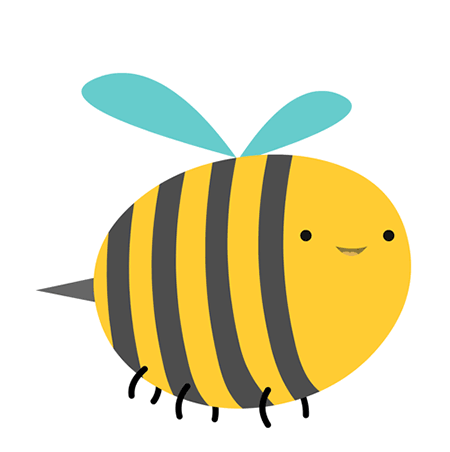 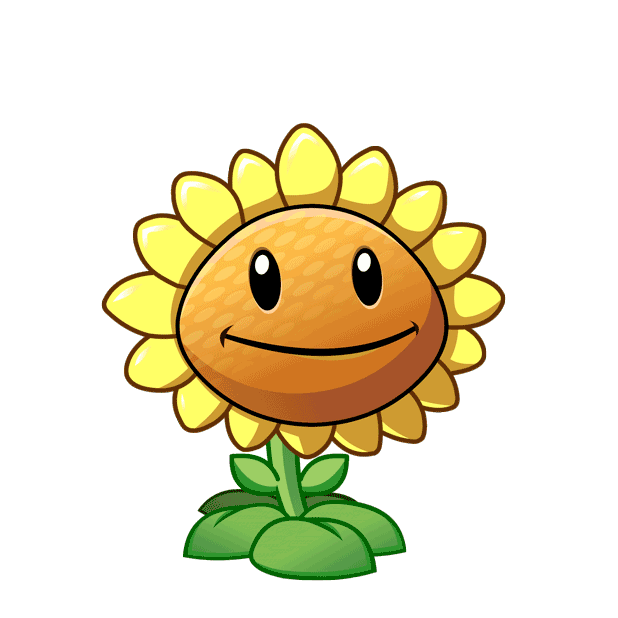 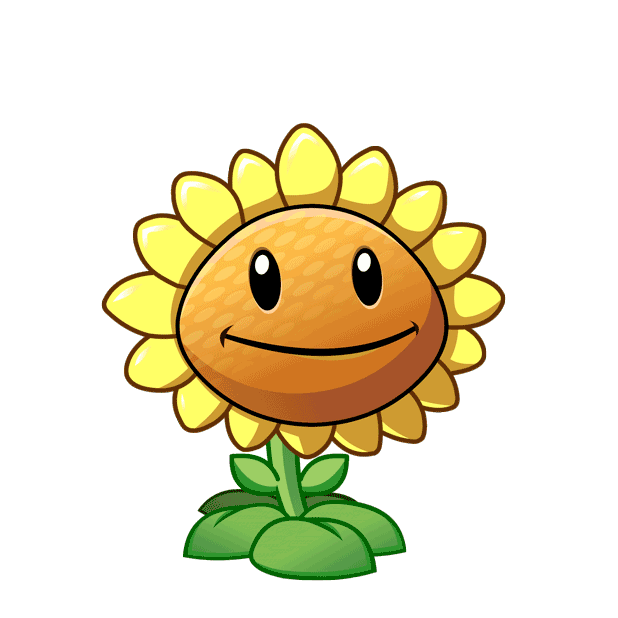 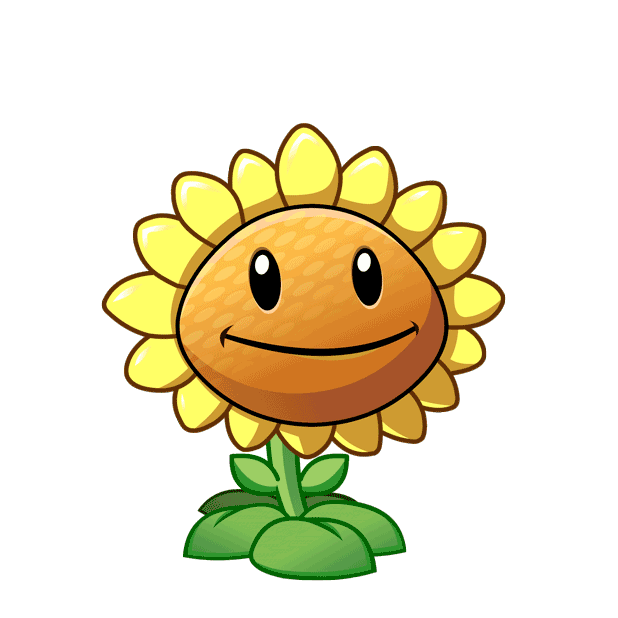 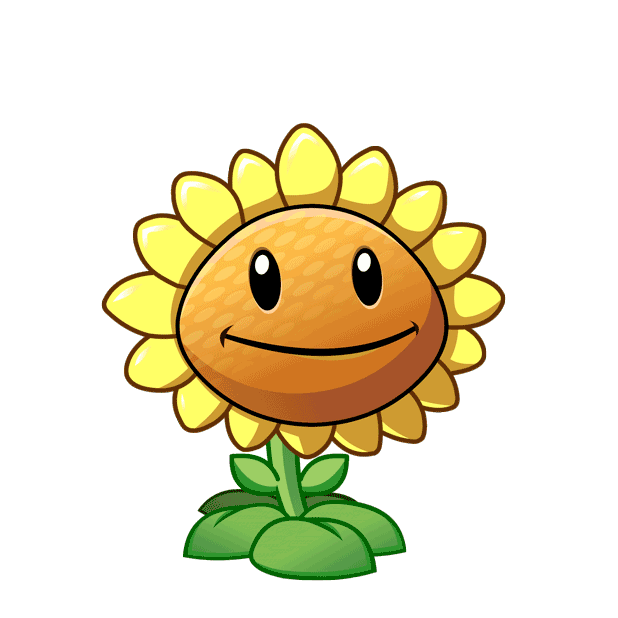 30
B. 40
C. 50
D. 20
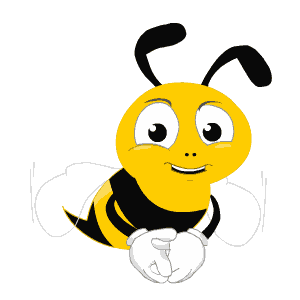 Hết giờ
Câu 3:Cho: 20 + 15 … 34
Dấu ( >, < ,=) thích hợp điền vào chỗ chấm là:
2
8
0
1
3
6
7
9
10
5
4
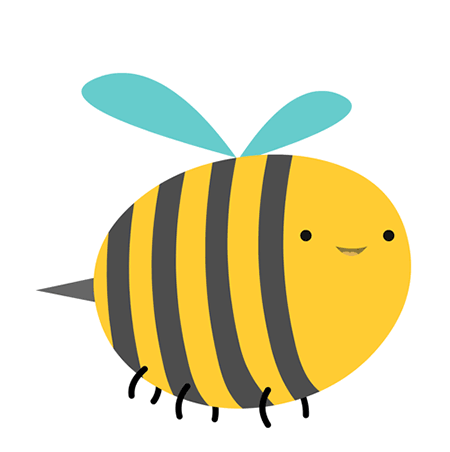 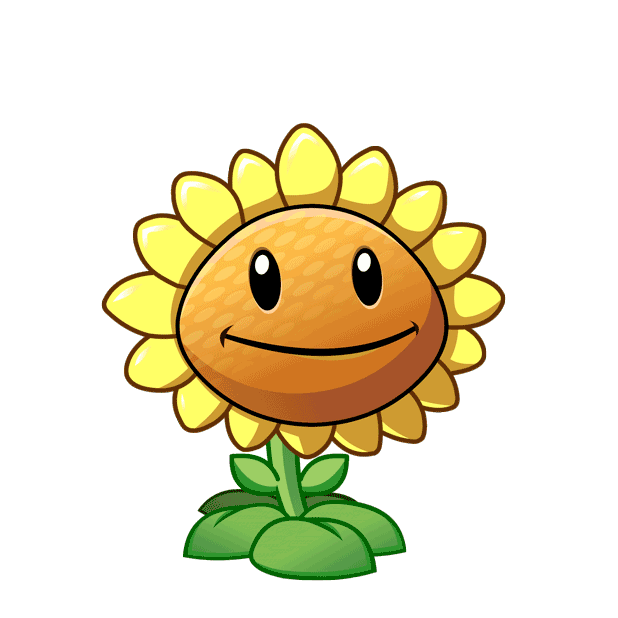 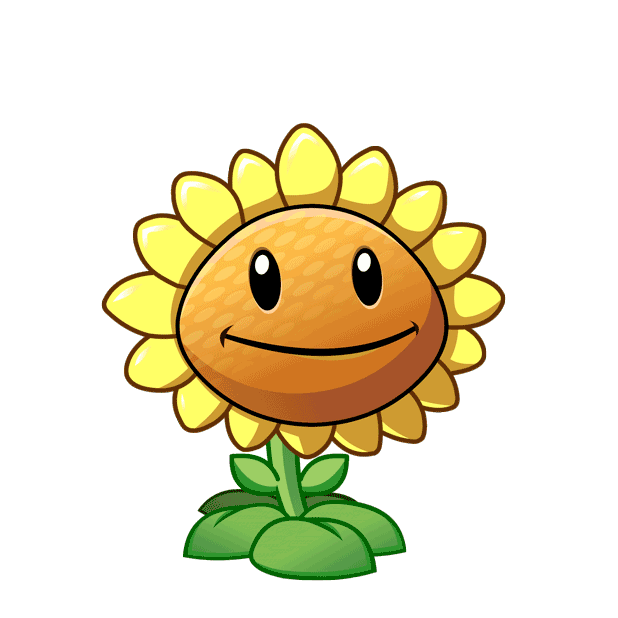 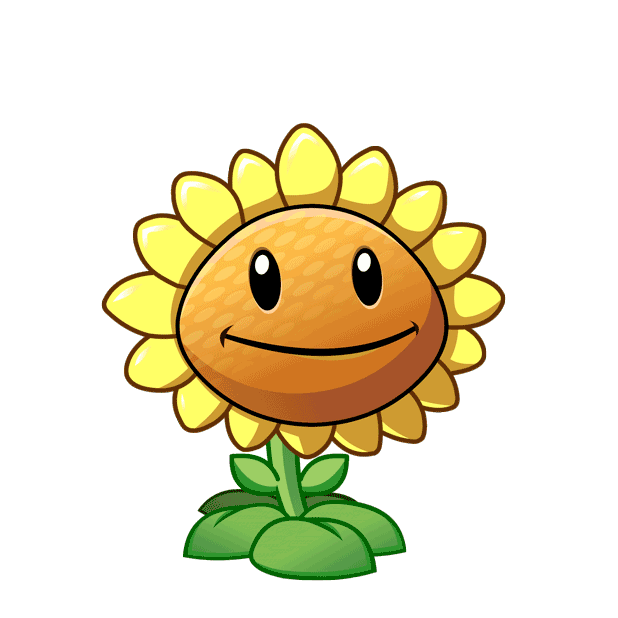 A. <
C. >
B. =
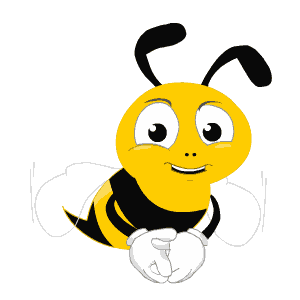 Hết giờ
Câu 4: Tính:  76 -  13 = ?
2
8
0
1
3
6
7
9
10
5
4
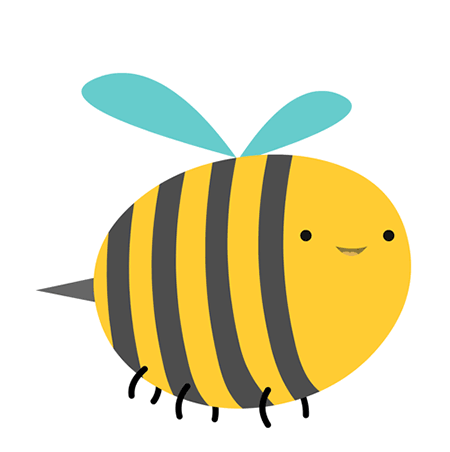 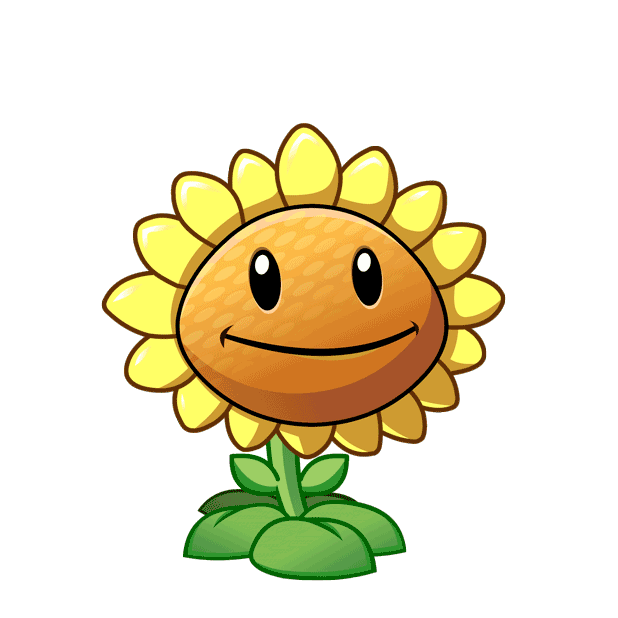 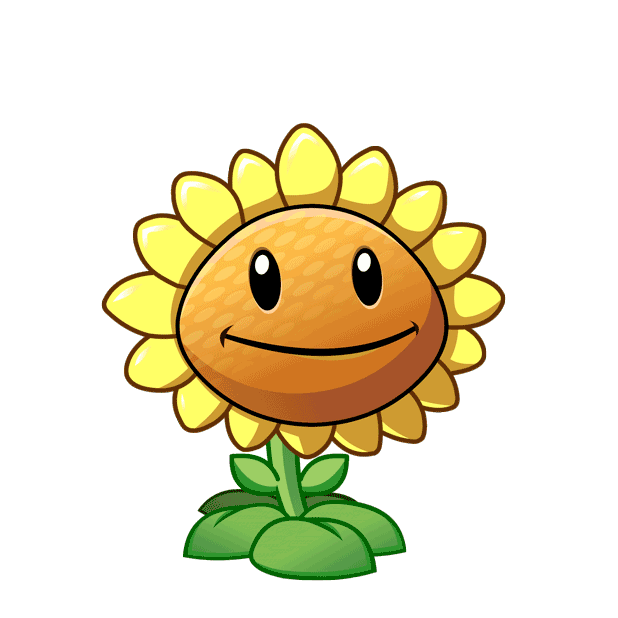 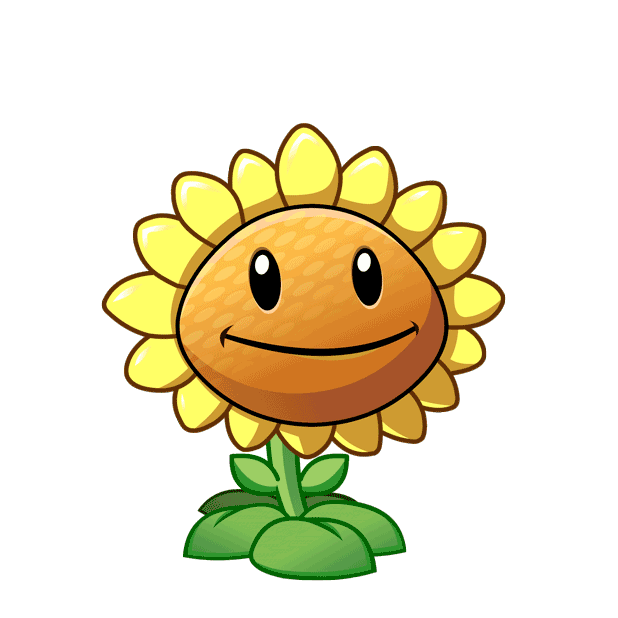 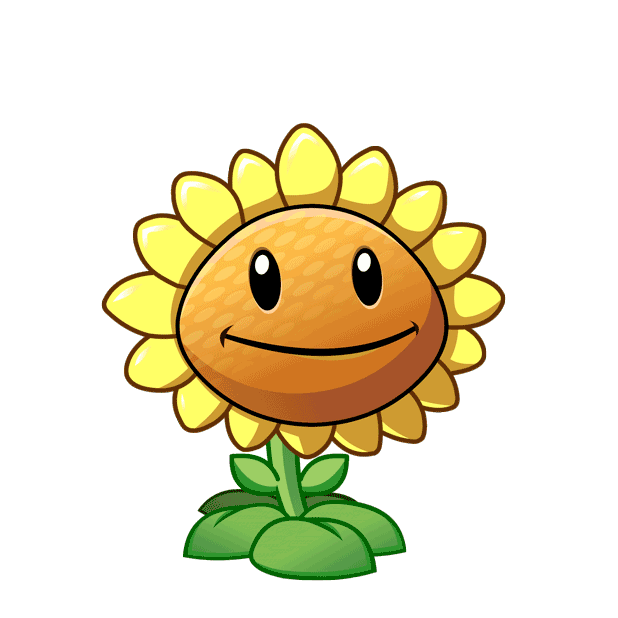 A. 54
B. 43
C. 52
D. 53
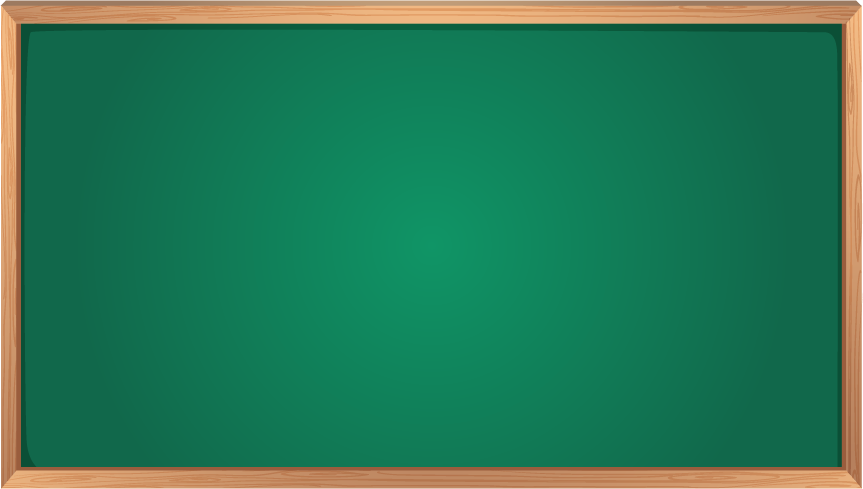 Tính :
1
a)
14 + 3 =
17
18 – 2 =
16
40 + 50   =
90
56 – 1 =
55
76 + 1 =
78
70 – 40   =
30
17 – 7 + 5  =
15
30 + 20 + 10  =
60
b)
12 + 6 – 8  =
10
80 – 30 – 20   =
30
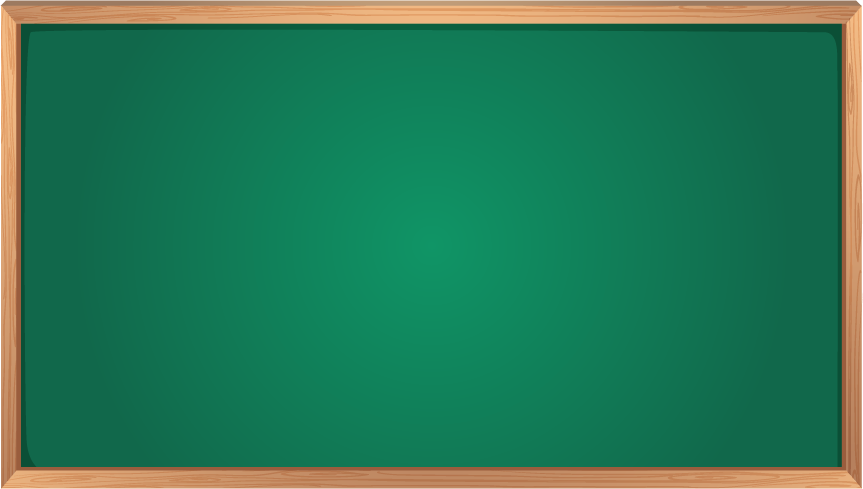 Đặt tính rồi tính:
2
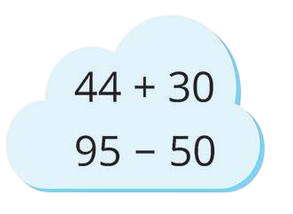 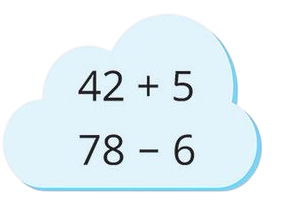 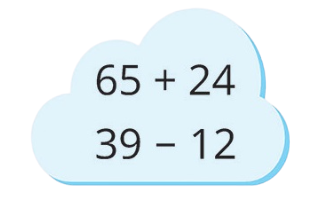 78
42
95
44
39
65
–
+
–
+
–
+
6
5
50
30
12
24
72
47
45
74
27
89
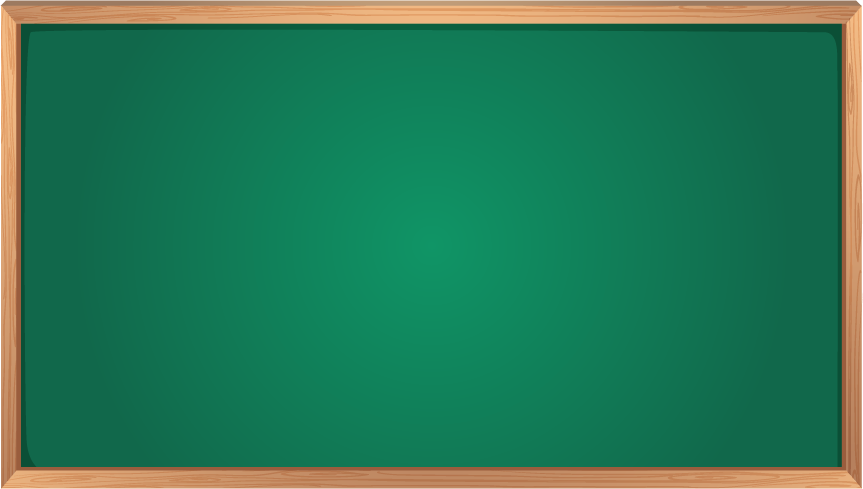 Tìm lỗi sai trong mỗi phép tính sau rồi sửa lại cho đúng.
3
54
46
6
6
–
+
+
2
3
32
2
3
34
76
38
92
48
56
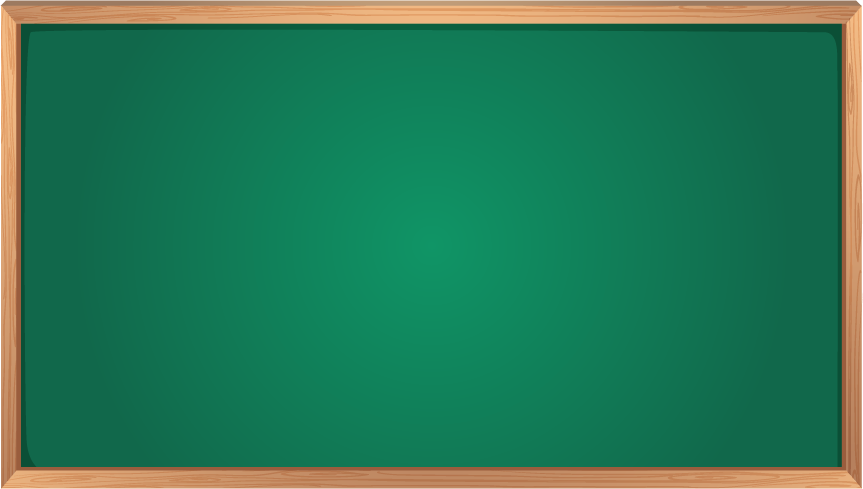 Số?
4
2
9
9
6
7
7
–
–
+
2
1
2
2
3
1  7
9
9
5  3
?
?
?
?
?
?
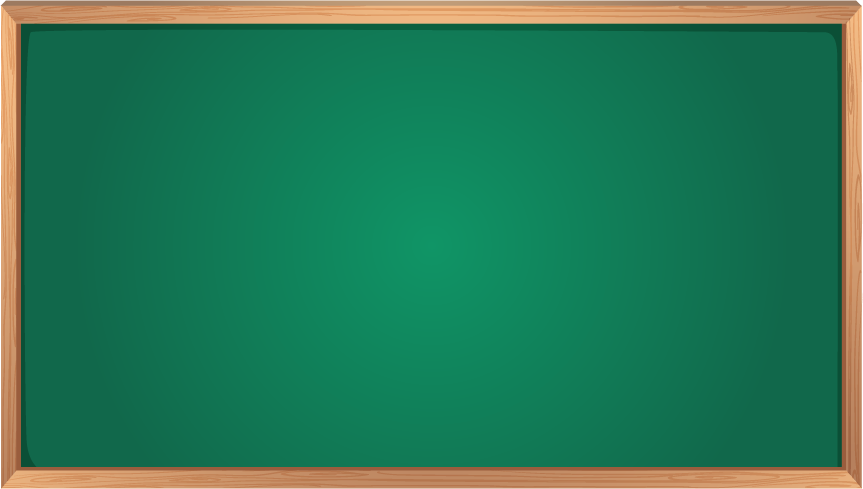 Chị Mai bẻ được 32 bắp ngô, anh Tuấn bẻ được 47 bắp ngô. Hỏi cả hai anh chị bẻ được bao nhiêu bắp ngô?
5
Phép tính:
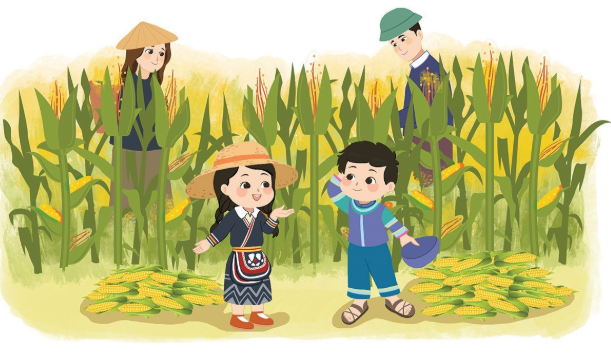 =
47
79
32
+
Trả lời: Cả hai anh chị bẻ được
                      bắp ngô.
79
?
?
?
?
?
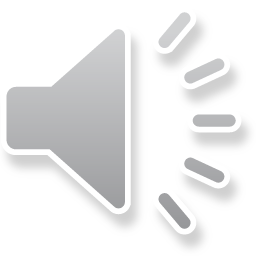 VÒNG QUAY 
MAY MẮN
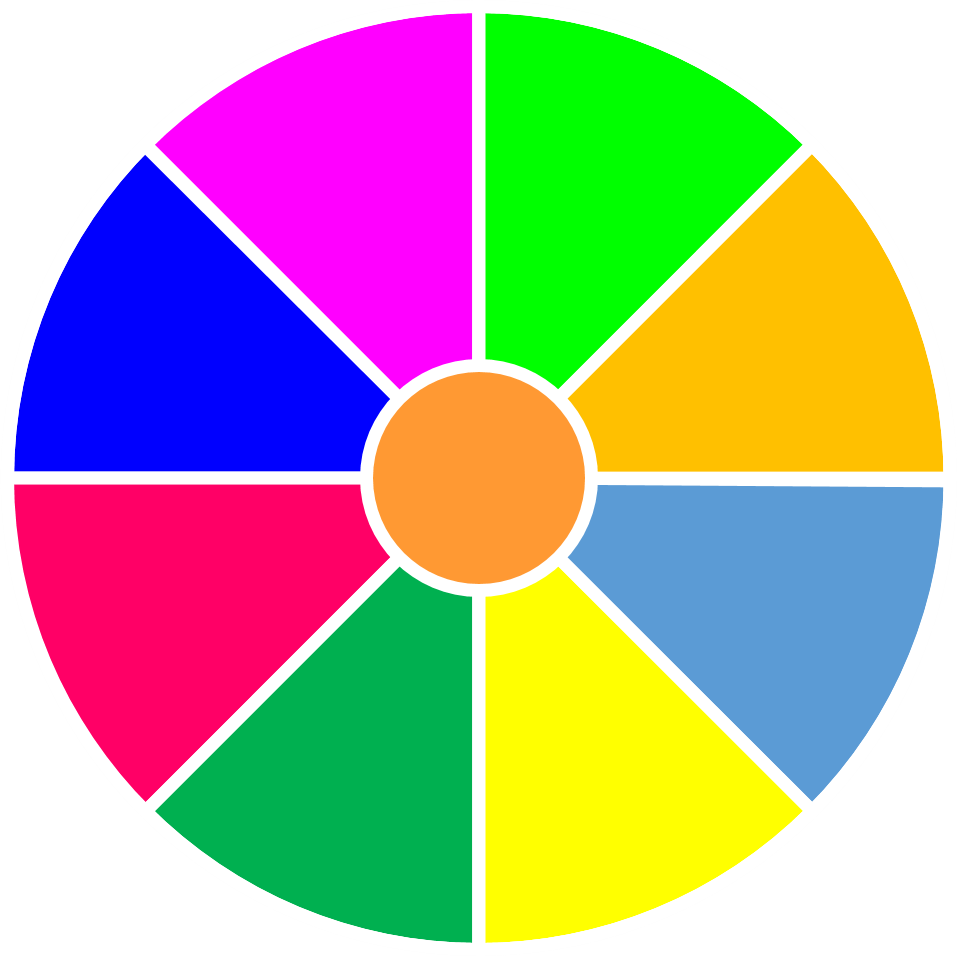 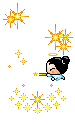 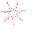 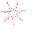 2
1
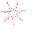 8
3
2
1
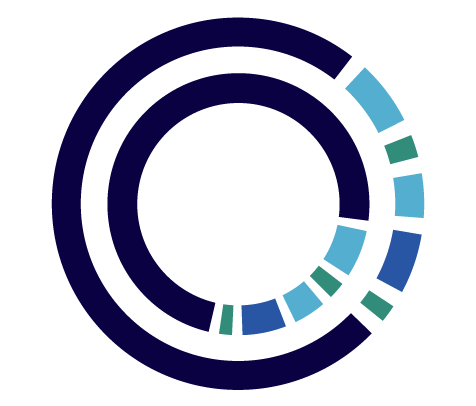 4
7
3
4
6
5
QUAY
Hết giờ
Kết quả của phép tính 35 + 24 là :
A. 59
B. 58
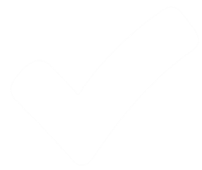 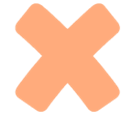 D. 60
C. 57
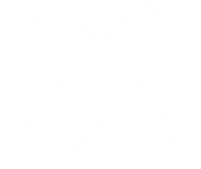 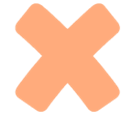 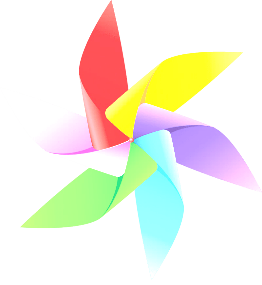 2
8
0
1
3
6
7
9
10
5
4
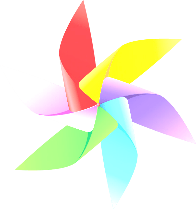 QUAY VỀ
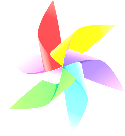 Hết giờ
Tính tổng: 87 – 3 = ?
A. 57
B. 84
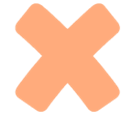 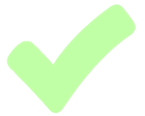 C. 85
D. 86
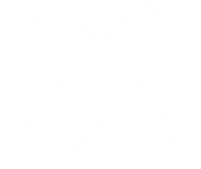 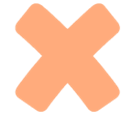 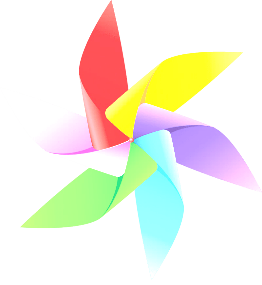 2
8
0
1
3
6
7
9
10
5
4
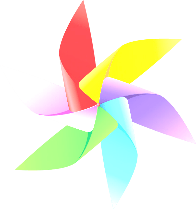 QUAY VỀ
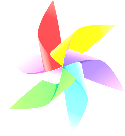 Hết giờ
Cho: 22 + 11 … 55 - 11. Dấu ( > , < , = ) thích hợp điền vào chỗ chấm là :
A. <
B. >
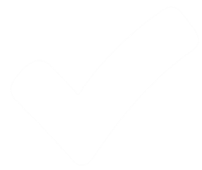 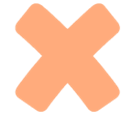 C. =
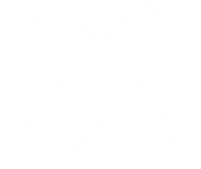 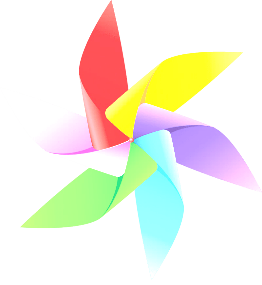 2
8
0
1
3
6
7
9
10
5
4
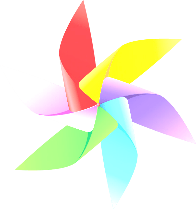 QUAY VỀ
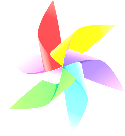 Hết giờ
Phép tính 50 – 10 + 3 có kết quả là :
A. 63
B. 53
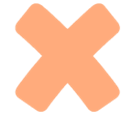 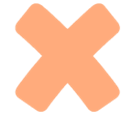 C. 43
D. 33
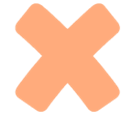 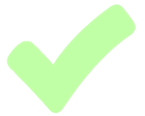 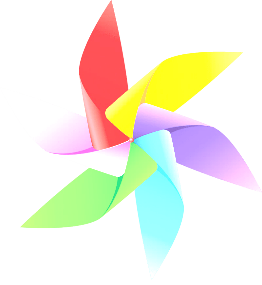 2
8
0
1
3
6
7
9
10
5
4
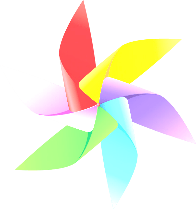 QUAY VỀ
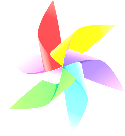